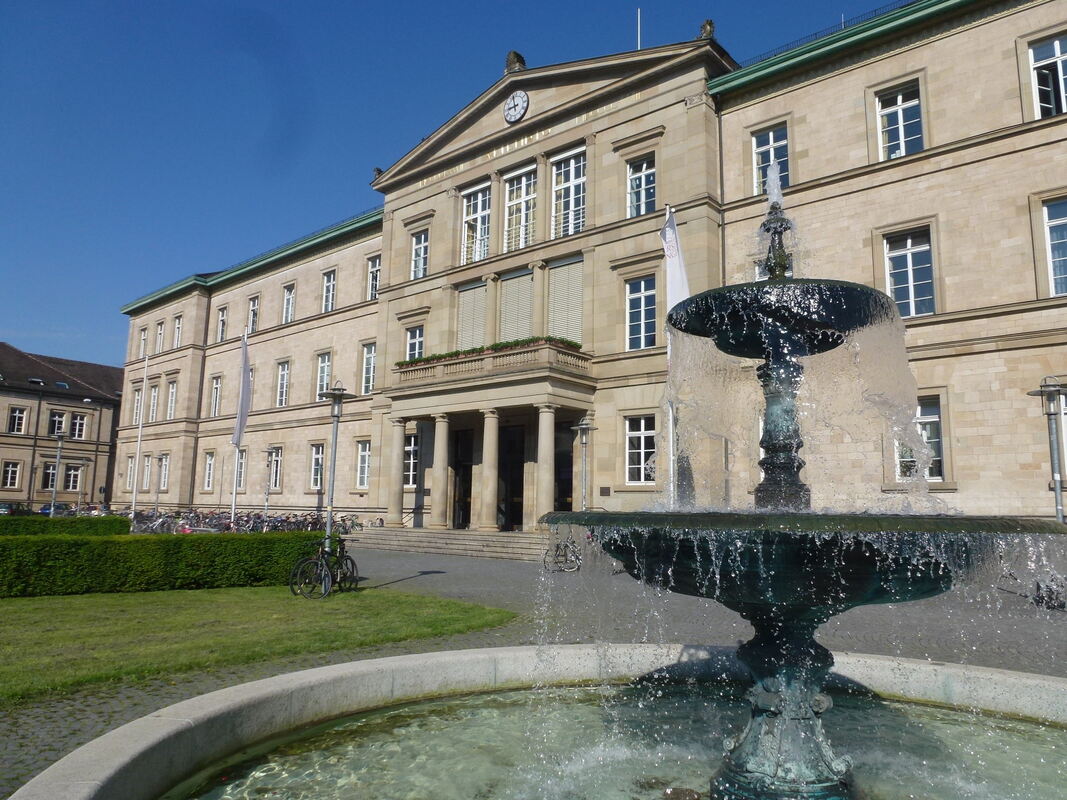 ImpressumPolizeivertrauen in der Praxis
Diese Präsentation und die dazugehörige Foliendokumentation stehen zur freien Verfügung im Sinne von OER*. Sie sind im Rahmen des Projektes „Polizeivertrauen in der Praxis“ entstanden, das durch Mittel der Exzellenstrategie der Universität Tübingen gefördert wird (Laufzeit 2020-2023).

Verantwortung: Dr. Meike Hecker, Stiftungsprofessur für Kriminalprävention und Risikomanagement, Eberhard Karls Universität Tübingen
Geschwister Scholl Platz/Neue Aula in 72074 Tübingen. Kontakt: meike.hecker@uni-tuebingen.de

* Open Educational Resources (OER) sind offen lizenzierte Lehr-/Lernmaterialien, die ohne weitere Rückfragen für die Erstellung eigener Angebote benutzt werden dürfen. "Offen lizenziert" bedeutet dabei, dass die Nutzung, die Bearbeitung, die Vermischung, die Umwandlung (z.B. Übersetzung) und die freie Verbreitung von OER ohne weitere Rückfragen bei Autoren oder Rechtverwertern ausdrücklich erlaubt und erwünscht ist. Lediglich die Nennung des/der vorherigen Autoren einer OER gilt als obligat.
Agenda
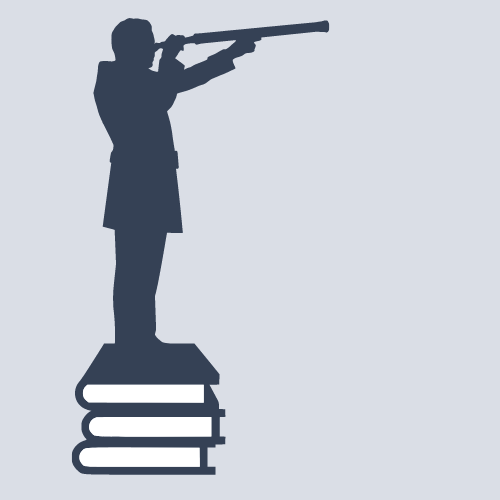 Vertrauen und Legitimität
1
Herausforderungen in der Praxis
2
Beispielfälle
3
Teil 1 Vertrauen und Legitimität
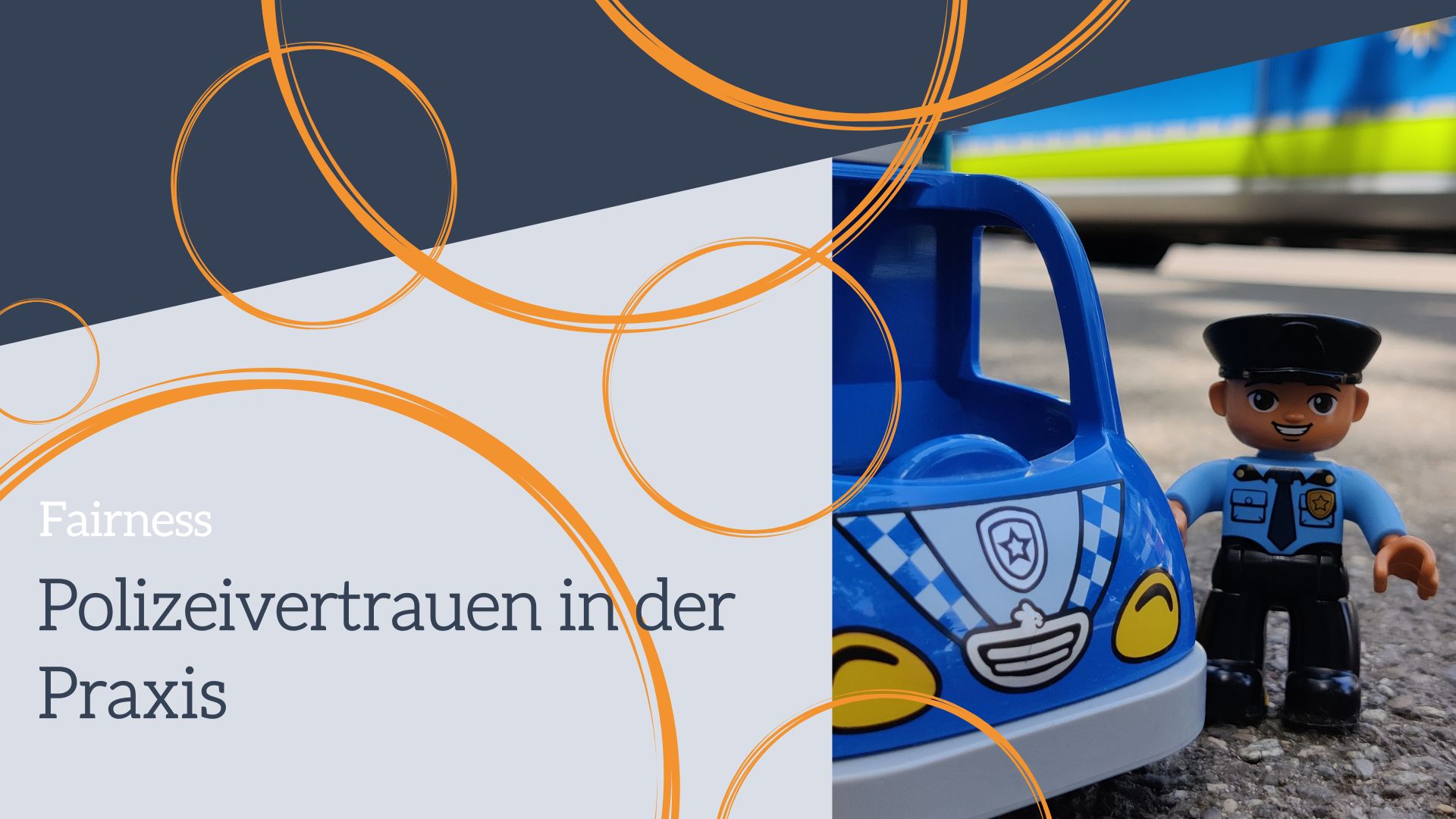 Was ist Vertrauen?


Interpersonale Komponente: 
Vertrauen in die Streifenpolizistin im Stadtviertel, die man häufig antrifft und mehr oder weniger gut kennt
Vertrauen ist die Zuversicht, dass sich das zukünftige Handeln Anderer im Rahmen der eigenen Erwartungen bewegt sowie die Bereitschaft, sich von diesem Handeln abhängig zu machen.








Generalisierte Komponente: 
die unbekannte Polizistin
Woher kommt PolizeiVertrauen?
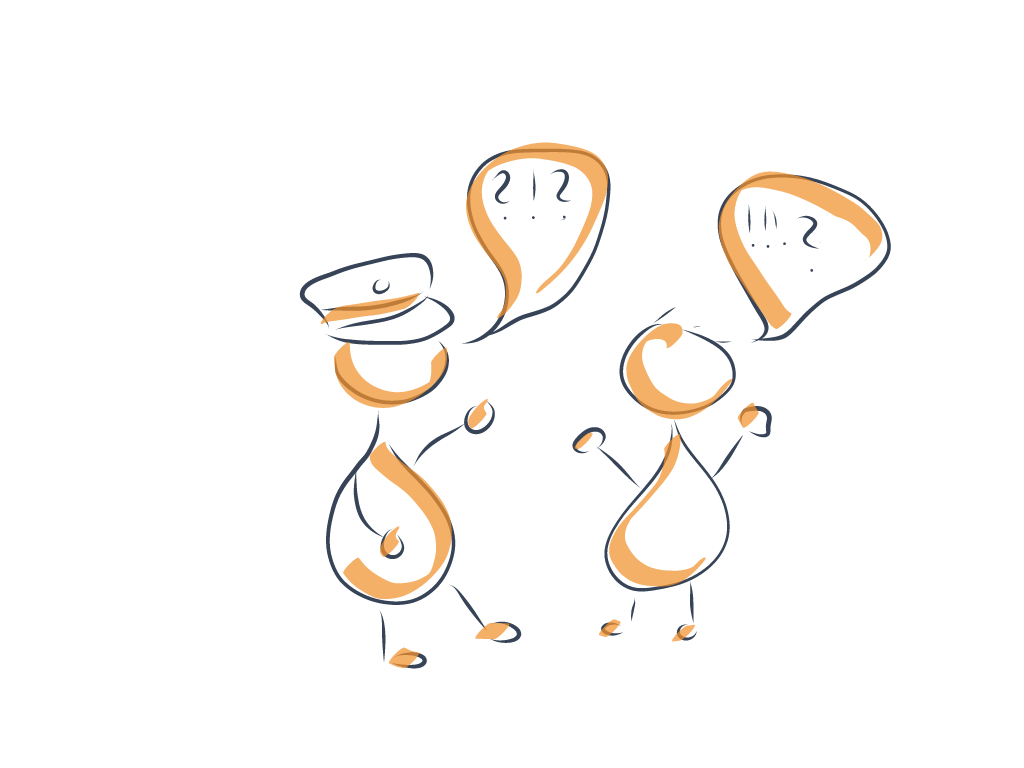 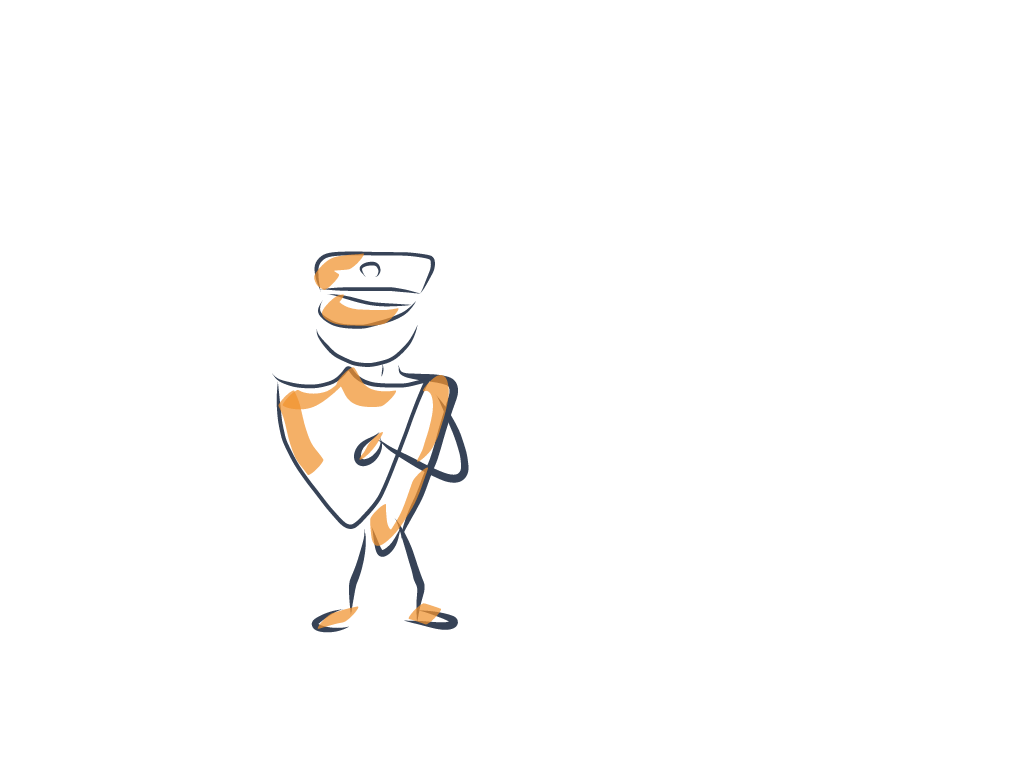 Schutz
Effektivität
Soziale Interaktion
Instrumentelle Perspektive
Nutzen von Vertrauen für die eigene Person steht im Vordergrund

Polizei als machtvollen Akteur, welcher durch Zwang und Androhung von Konsequenzen Normbrüchen entgegenwirken kann

Hauptaufgabe der Polizei ist die Durchsetzung einer glaubhaften Strafandrohung für Straftäter und Kontrolle von Kriminalität

Vertrauen in die Polizei resultiert aus der Bewertung, inwieweit die Polizei dieser Aufgabe nachkommt

Kriminalitätsraten, Viktimisierung und Kriminalitätsfurcht als bedeutende Einflussfaktoren auf das Vertrauen in die Polizei
Normative Perspektive
Menschen als soziale Wesen entwickeln Vertrauen im Umgang mit anderen Menschen

Vertrauenswürdigkeit zeigt sich in der Qualität des Umgangs miteinander

Hohe Ansprüche an Vorbildlichkeit der Polizei als Vertreterin der gemeinschaftlichen Wertvorstellungen

Fairness im persönlichen Umgang zeigt für ein gemeinsames Werteverständnis

Weniger das Ergebnis polizeilicher Entscheidungen ist ausschlaggebend, die Art und Weise wie Menschen dabei behandelt werden
Fairness = Gerechtigkeit
Klassischer Ansatz von Gehaltsverhandlungen: Wer verdient welchen Anteil vom Kuchen, warum?


z.B. Einbezogen werden, Meinungsäußerung, Neutralität 
Formale Regeln für Prozessabläufe dienen nicht nur dem Zweck, faire Ergebnisse zu garantieren:


Wenn Menschen nach persönlichen Erfahrungen von Ungerechtigkeit gefragt werden, sprechen sie häufig über Aspekte eines fairen Prozesses, insbesondere von respektloser Behandlung
Verteilungsgerechtigkeit
Verfahrensgerechtigkeit
INTERPERSONALE GERECHTIGKEIT
Procedural Justice Theory
Legitimität bedeutet
Rechtlicher Rahmen
Subjektive Bewertung
Anerkennung und Akzeptanz

Vertrauen schafft Legitimität
Erwartungen
Autorität gewinnen
Vorbildfunktion
Anerkennung von Autorität und Teilhabe
Menschen als soziale Wesen, definieren ihre eigene Identität über die Zugehörigkeit zu anderen Menschen und Gruppen 

Faire oder unfaire Behandlung dient als Rückmeldung auf die eigene Person, die persönliche Identität und soziale Stellung

Die Polizei als gesellschaftliche Vertreterin stellt über eine respektlose Behandlung das Gefühl der Zugehörigkeit zur Gesellschaft in Frage

… was zu Misstrauen in gesellschaftliche Institutionen führen kann
Was sagt die Forschung?
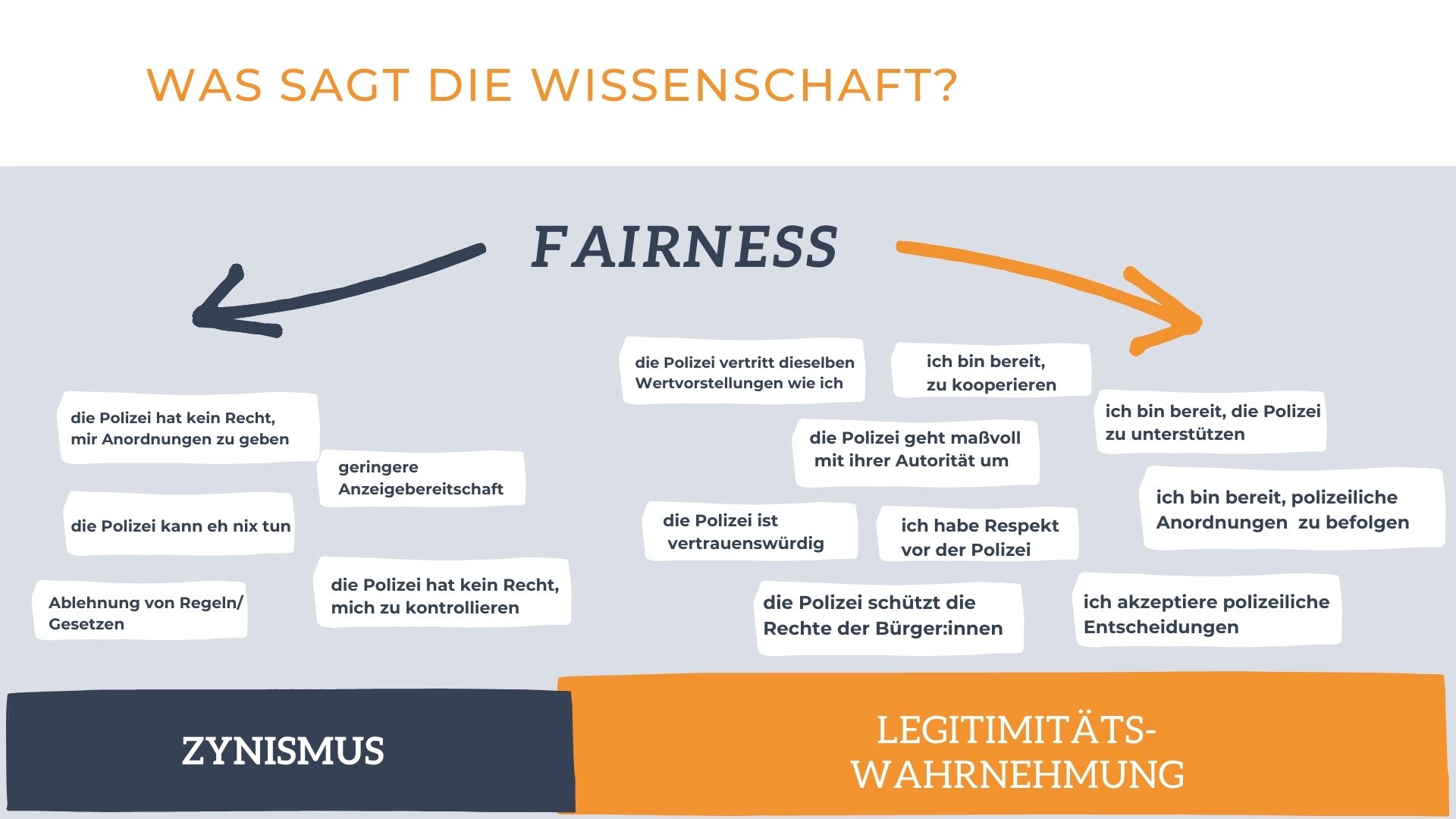 Teil 2 Herausforderungen in der Praxis
… zu allem eine eigene Meinung haben müssen
… Vertrauen, dass wir wissen, was wir tun
…nicht immer alles erklären müssen
… nicht alles infrage zu stellen
… unsere Kompetenz anerkennen
…einfach unsere Arbeit machen lassen
… wir müssen auch einfach unsere Maßnahmen durchsetzen
… zu allem eine Erklärung einfordern
Gesellschaftlicher Wandel
Unterschiedliche Auffassungen von Autorität
nicht unfehlbar, sondern verständigungsorientiert

Ambivalente Einstellungen zu Respekt
Anspruch auf Respekt wird verhandelbar

Entscheidungen werden infrage gestellt (Diskursgesellschaft)
Kompetenz wird nicht ohne stichhaltige Argumente anerkannt

Widersprüchliche Rollenerwartungen
Bürgerfreundlichkeit/ Staatsgewalt
Umgang mit Autorität
Autorität basiert vornehmlich auf der Unfehlbarkeit von Autoritätspersonen oder der unbedingten Pflicht zum Gehorsam, wodurch Kritik unmöglich wird


An die Träger:innen von Autorität wird zunehmend die Erwartung gerichtet, dass sie sich zugänglich und verständigungsorientiert zeigen


Polizeiliche Autorität wird anerkannt, weil sie sich durch besondere Qualitäten ein soziales Ansehen als vorbildhaft und verlässlich erworben hat (Fairness)
Autorität „klassisch“
„neue“ Autorität
Anerkennung von Qualität
Respekt?
Anerkennender Respekt
Bewertender Respekt
Respekt wird an positiv bewertete Charaktereigenschaften, Leistungen oder gesellschaftliche Positionen geknüpft
Die Menschenwürde eines jeden verdient bedingungslosen Respekt
Welche Eigenschaften, Positionen oder Verhaltensweisen Respekt verdienen, ist von der individuellen Einstellung abhängig
Ein gefühlter Anspruch auf Respekt kann auf Ablehnung stoßen, wenn er mit Eigenschaften begründet wird, die andere Menschen als wenig bemerkenswert empfinden
Diskursgesellschaft
Konsensorientierte Debatten mit rationalen und stichhaltigen Argumenten, dem Ideal der Toleranz verpflichtete Gesellschaft 


Polizei als konservative Instanz der Ordnungssicherung setzt Grenzen des Tolerierbaren und gerät so leicht in die Kritik


Polizeiliche Entscheidungen und polizeiliches Eingreifen wird infrage gestellt und muss stärker erläutert werden, um Akzeptanz zu schaffen
Ideale der Diskursgesellschaft
Polizei als Ordnungsinstanz
Mehr Klärungsbedarf
Widersprüchliche Rollenerwartungen
Bürgerfreundlichkeit
Die Polizei pflegt ein bürgerfreundliches Image, soll zugänglich und vertrauenswürdig wirken 


Gleichzeitig vertritt sie eine Staatsmacht, die Menschen kontrollieren und gegebenenfalls maßregeln kann/muss


Die Anwendung von körperlicher Gewalt oder besser unmittelbarem Zwang trifft häufig auf Unverständnis und/oder Ablehnung
Staatsgewalt
Ideal der Gewaltfreiheit
Teil 3 Herausfordernde Situationen
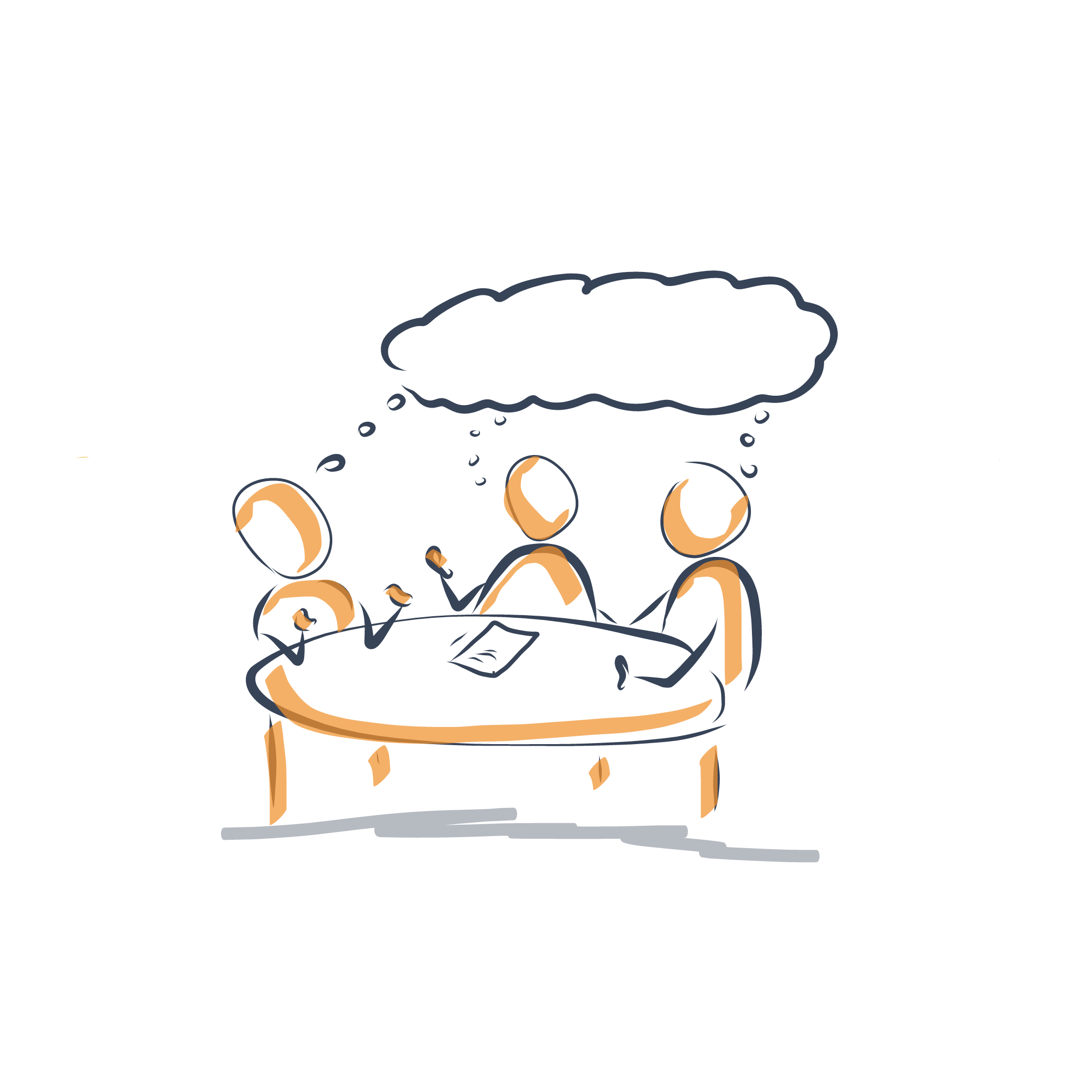 Fairness, Vertrauen?
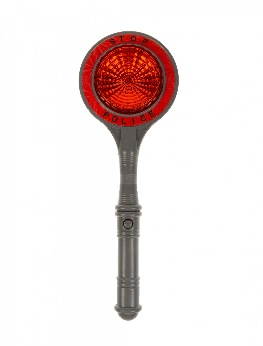 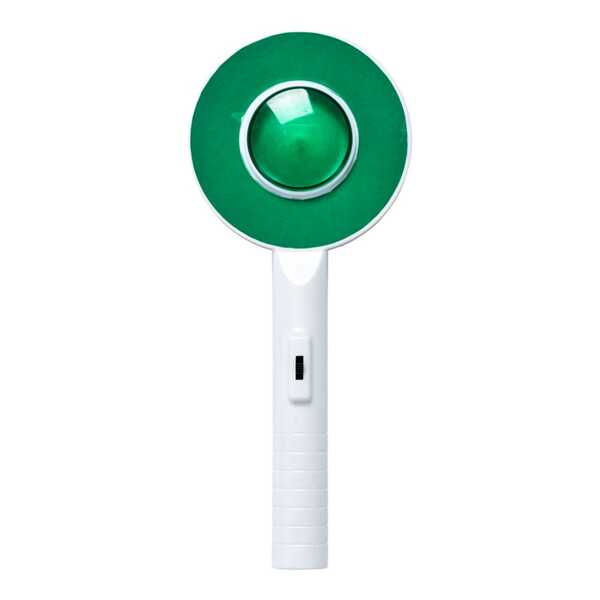 Grüner Bereich	 Grauer Bereich     Roter Bereich
ruhige Unterhaltung					Handlungsdruck
einsichtig					Alkohol, Drogen, Aggression
nützlich 								störend
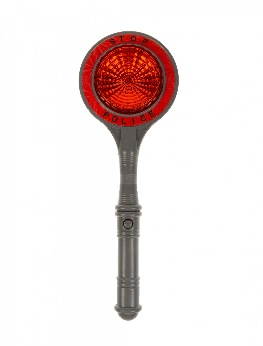 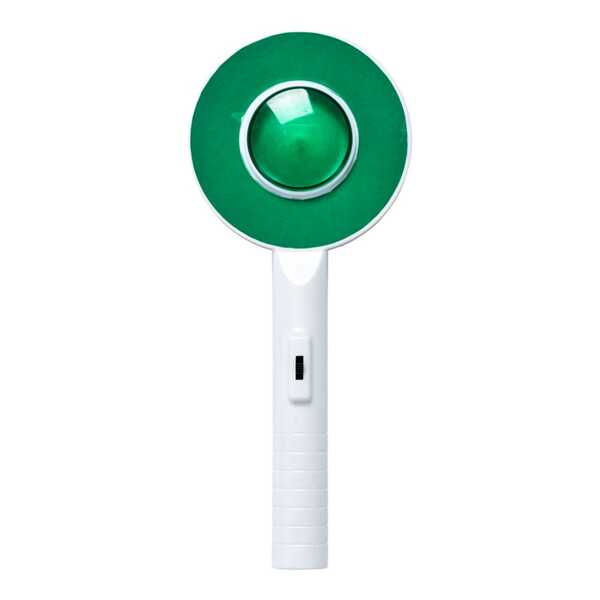 Grüner Bereich	 Grauer Bereich     Roter Bereich
Hilfestellung 	          						Vorwurf
Transparenz, gute Argumente	Verschlusssache, Sprachbarriere
Verständnisvoll, mitfühlend	            	unnachgiebig, abweisen
bEISPIELFÄLLE
Was kann Fairness?
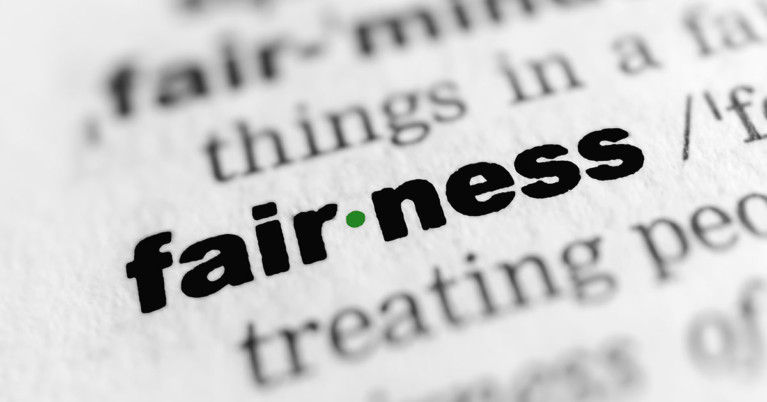 Menschen fühlen sich respektiert …
… wenn sie das Gefühl haben, nicht anders behandelt zu werden als andere Menschen.
… wenn sie das Gefühl bekommen, ihre Sichtweise findet Gehör.
... wenn sie sich ernst genommen fühlen.
… wenn sich jemand die Mühe macht, ihnen die Situation zu erklären.
… wenn ihre Selbstachtung intakt bleibt.
Fairness …			   			      zeigt Respekt
Verhalten kritisieren, nicht Menschen
Menschen unabhängig von ihrer (sozialen) Identität behandeln
Wohlwollende Motive zeigen
Gute Argumente vorbringen
Anliegen Ernst nehmen
Diskussion
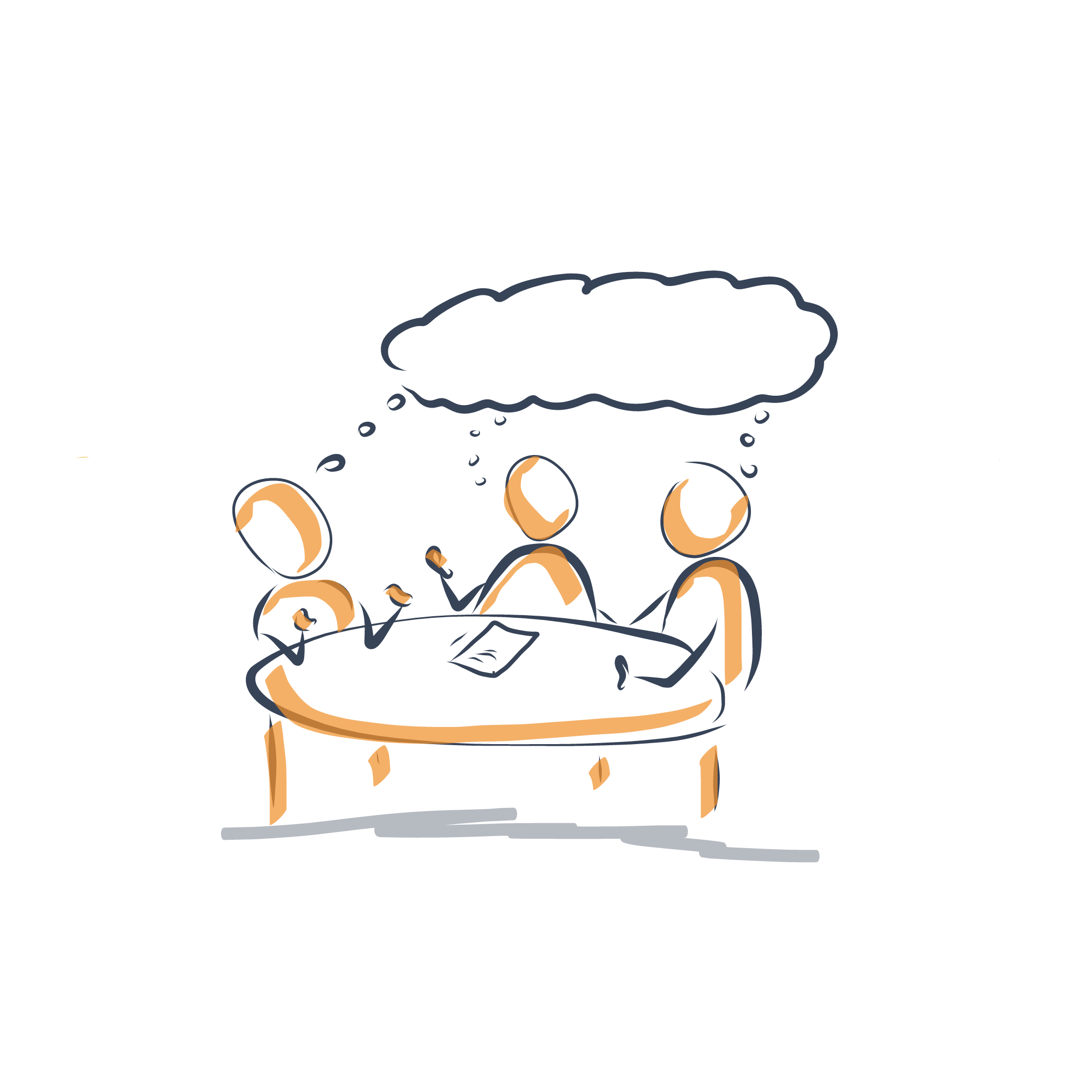 Herausforderungen?